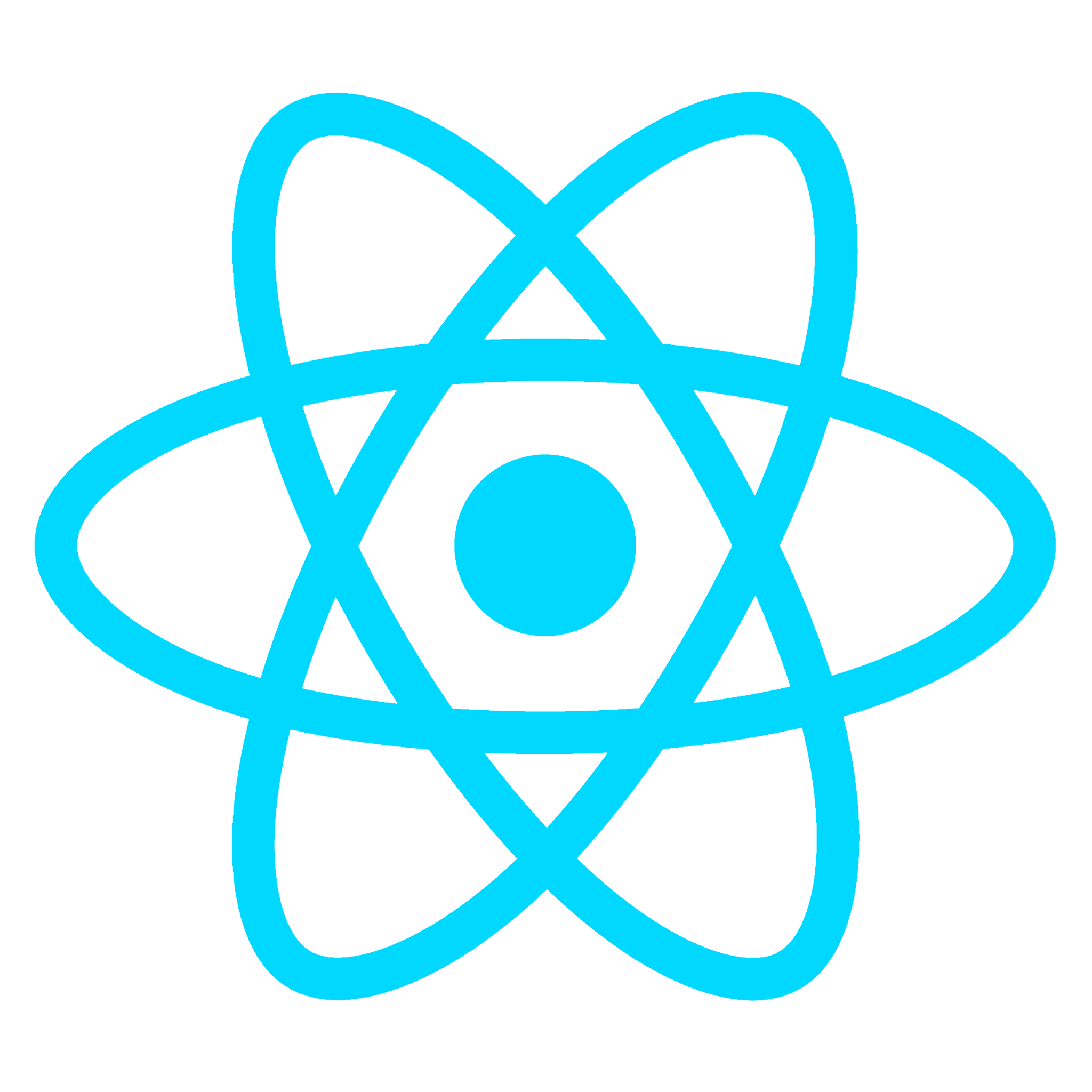 React JS
Вградени компоненти
Какво е React JS >?
import React from 'react';

class HelloWorld extends React.Component {
  render() {
    return (
      <div>
        <h1>Hello, World!</h1>
      </div>
    );
  }
}

export default HelloWorld;
import React from 'react';

function HelloWorld() {
  return (
    <div>
      <h1>Hello, World!</h1>
    </div>
  );
}

export default HelloWorld;
<Fragment>
<> </>
<Fragment key=”?”> </Fragment>
key  : Подобрява производителността на рендериране при списъци.
За какво се използва ?
Връщане на множество елементи от даден компонент.


Извеждане на списък от фрагменти


Присвояване на множество елементи на променлива


Групиране на елементи с текст
function CloseDialog() {
  const buttons = (
    <>
      <OKButton />
      <CancelButton />
    </>
  );
  return (
    <AlertDialog buttons={buttons}>
      Are you sure you want to leave this page?
    </AlertDialog>
  );
 }
function DateRangePicker({ start, end }) {
  return (
    <>
      From
      <DatePicker date={start} />
      to
      <DatePicker date={end} />
    </>
  );
}
<Suspense>
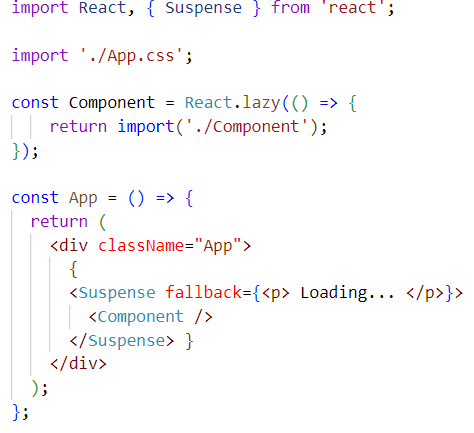 Suspense ни позволява да разделим приложението ни на “парчета” и да ги заредим, когато са ни необходими (Lazy loading)
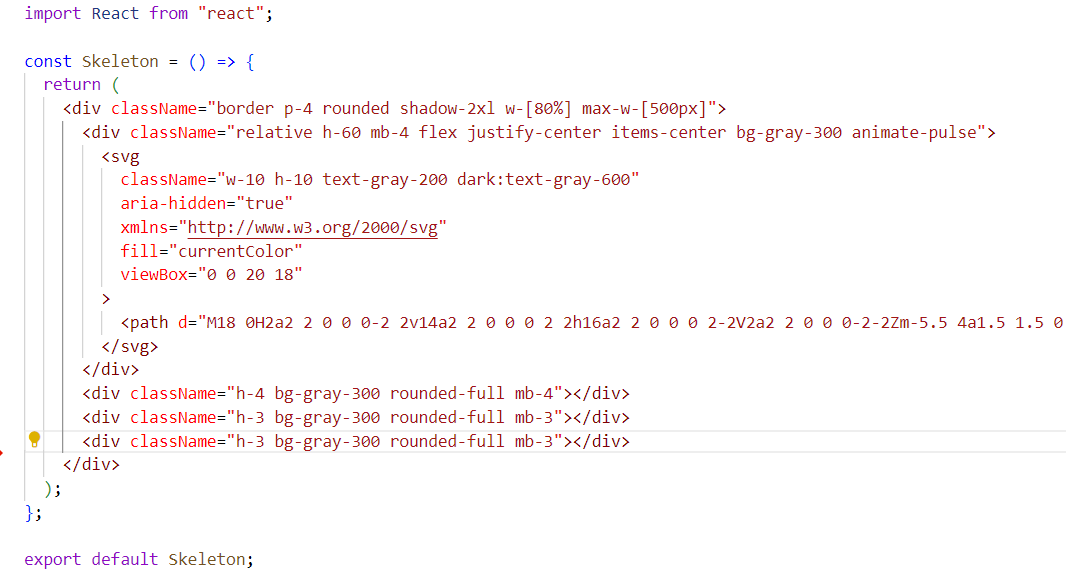 Защо да използваме Suspense:

По-бързо зареждане на важните елементи

По-добро потребителско изживяване

Опростен начин за справяне с грешки
<Profiler>
<Profiler id="App" onRender={onRender}>
 <App />
</Profiler>
id  : низ, каква част от UI се измерва.
 onRender  : callback, който се извиква всеки път, когато компонент се модифицира
Основни функционалности


Измерване на времето за рендериране на компоненти
Анализ на производителността на приложението
Откриване на неефективности и оптимизационни възможности
<StrictMode>
<React.StrictMode>
    <App />
  </React.StrictMode>
Какво е Strict Mode?
Инструмент, позволяващ допълнителни проверки и предупреждения
Подпомага ранното идентифициране на проблемни части в кода
Използва се единствено в режим ‘development’
На ниво приложение:
На ниво компонент:
ReactDOM.createRoot(
document.getElementById('root')!).render(
  <React.StrictMode>
    <App />
  </React.StrictMode>
)
function App(){
    return (
        <>
          <Header />
          <React.StrictMode>
            <main>
              <Content />
            </main>
          </React.StrictMode>
          <Footer />
        </>
      );}
Strict Mode подпомага откриването на проблеми като:
‘Нечисти’ функции
Демострация
Липсва ‘cleanup’ функция в useEffect()
useEffect(() => {
   const connection = createConnection(serverUrl, roomId);
   connection.connect();
   return () => connection.disconnect();                   
}, [roomId]);
Strict Mode извиква един допълнителен setup+cleanup цикъл
Използването на ‘deprecated’ методи
class App extends React.Component {
    componentWillMount() {
        console.log('componentWillMount')
    }
   //…
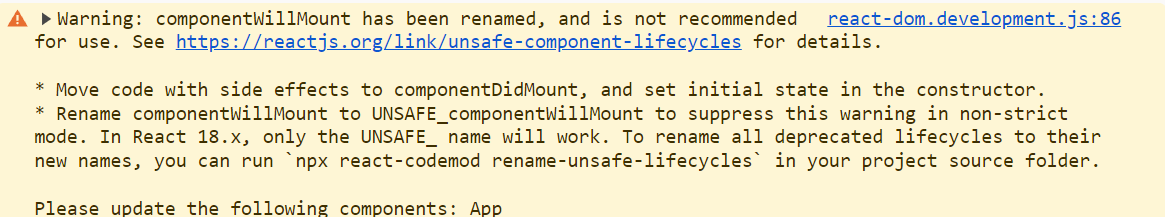 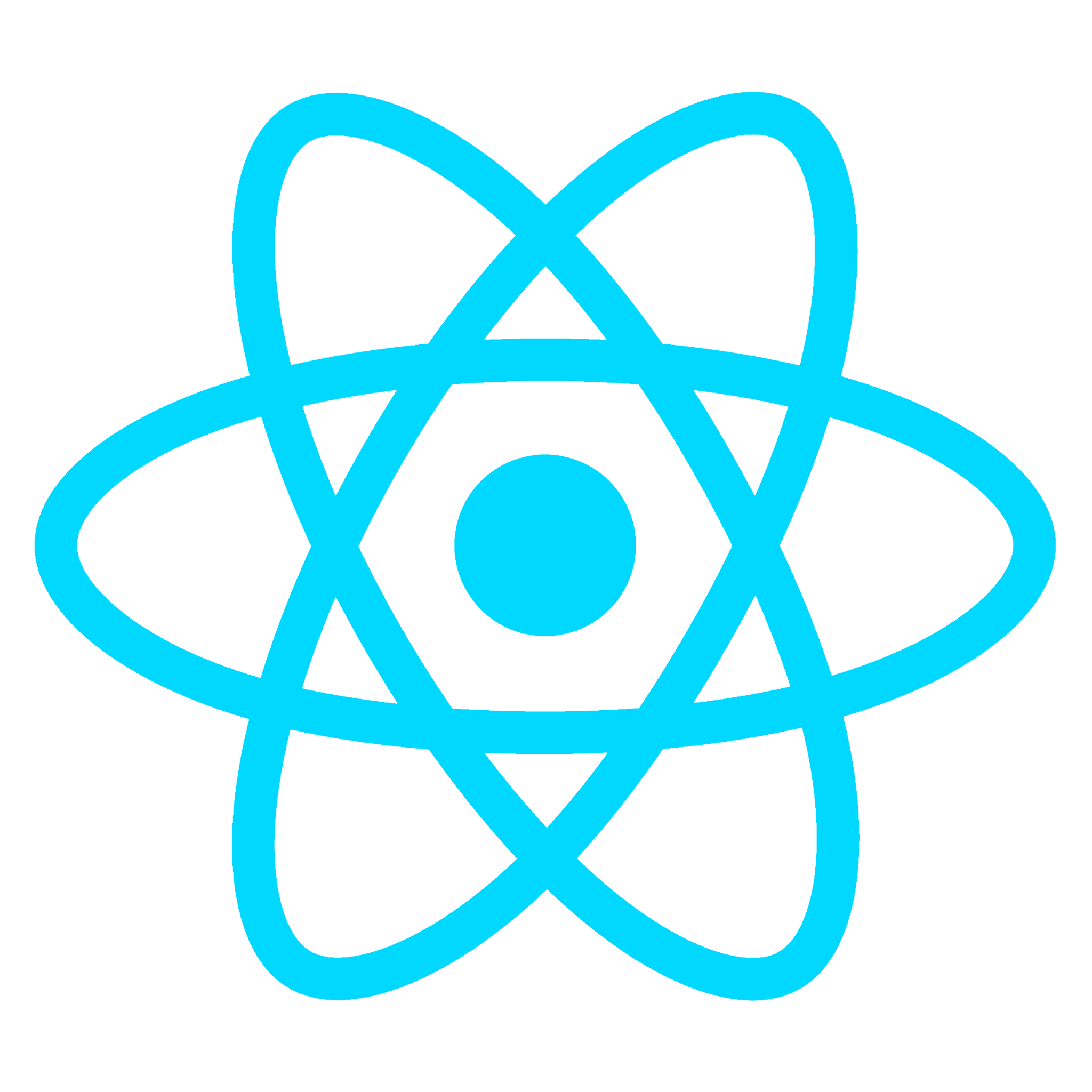 <>
<Благодарим />
<За />
<Вниманието! />
</>